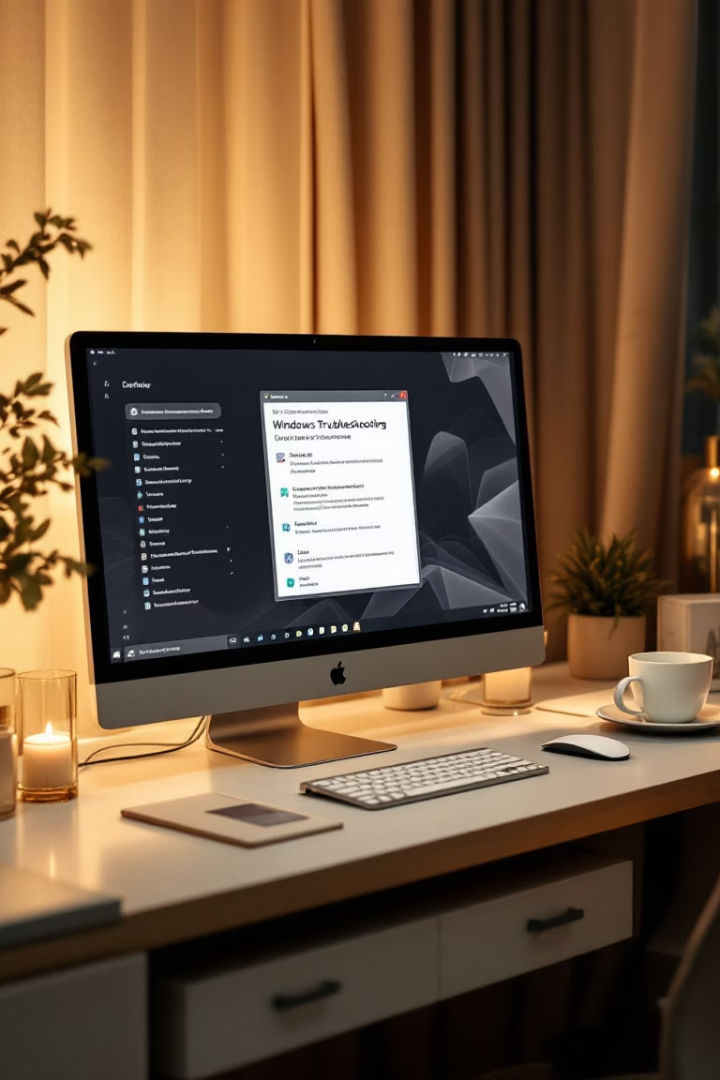 แก้ไขปัญหา Windows เบื้องต้น
ในนำเสนอนี้จะพาคุณเรียนรู้การแก้ไขปัญหา Windows ทั่วไปและเครื่องมือช่วยเหลือ
เพื่อให้สามารถวินิจฉัยและแก้ไขระบบอย่างมีประสิทธิภาพ
by CoptCake Chanel
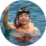 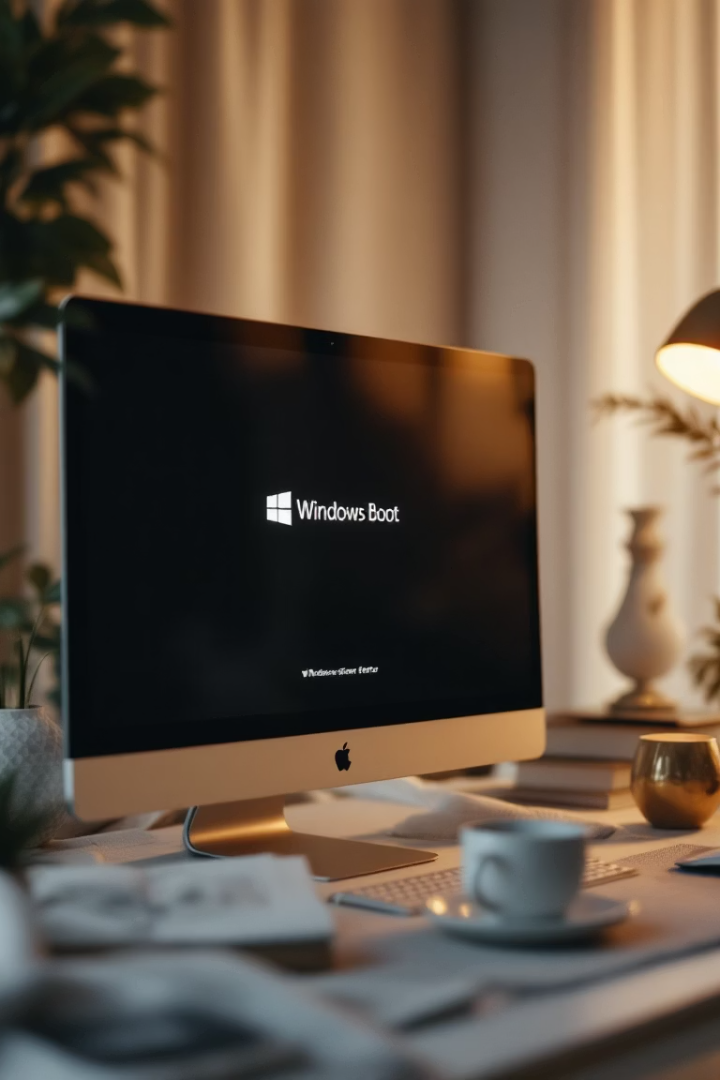 Windows ไม่เริ่มระบบ
สาเหตุที่เป็นไปได้
ฮาร์ดแวร์เสียหายหรือไฟล์ระบบเสียหาย
ตรวจสอบฮาร์ดแวร์
เช็คสายไฟ, RAM และฮาร์ดดิสก์
Safe Mode
บูตระบบใน Safe Mode เพื่อตรวจสอบปัญหา
ตัวเลือกกู้คืนระบบ
ใช้ System Recovery แก้ไขไฟล์ระบบ
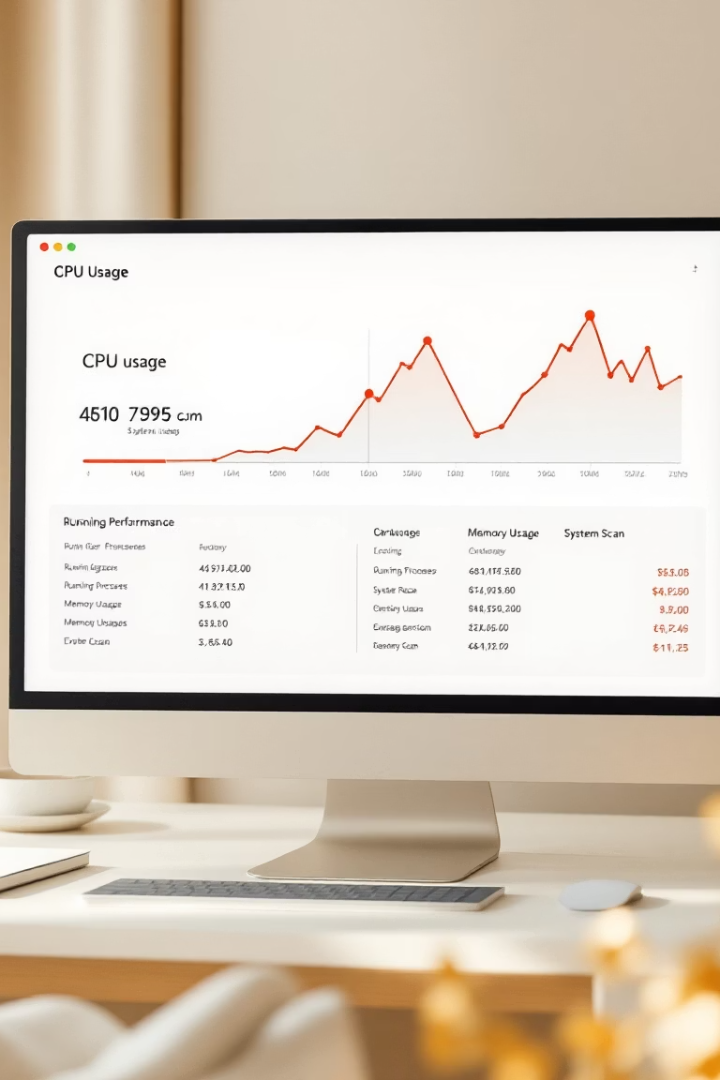 เครื่องทำงานช้า
ตรวจสอบการใช้งาน CPU และหน่วยความจำ
ดูโปรแกรมที่ใช้งานหน่วยความจำสูง
ปิดโปรแกรมไม่จำเป็น
หยุดแอปที่รันเบื้องหลัง
ทำความสะอาดดิสก์
ลบไฟล์ชั่วคราวเพื่อเพิ่มพื้นที่
จัดเรียงข้อมูลในดิสก์
ปรับปรุงความเร็วด้วยการจัดเรียงไฟล์
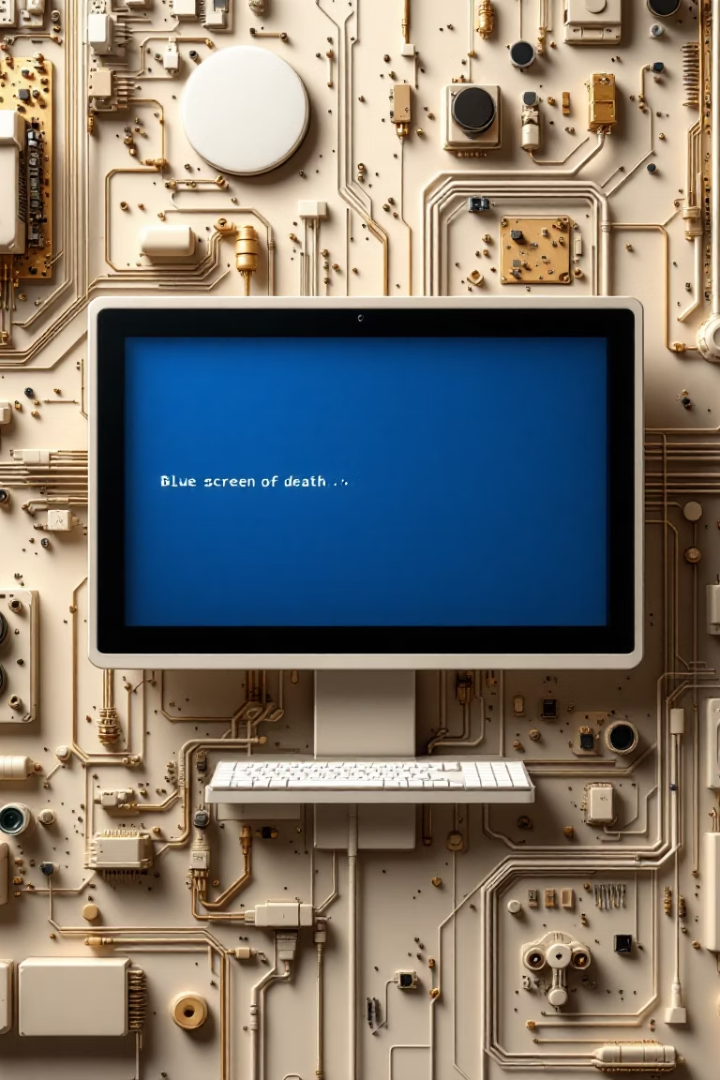 หน้าจอฟ้า (BSOD)
1
สาเหตุของ BSOD
รวมถึงไดรเวอร์เสียหรือฮาร์ดแวร์ขัดข้อง
2
บันทึกรหัสข้อผิดพลาด
เพื่อการวิเคราะห์และแก้ไขแม่นยำ
3
ตรวจสอบไดรเวอร์
อัปเดตหรือย้อนกลับไดรเวอร์ที่มีปัญหา
4
ใช้ System Restore
ย้อนคืนระบบสู่สถานะก่อนหน้า
ปัญหาไดรเวอร์
อุปกรณ์ทำงานไม่ถูกต้อง
อัปเดตไดรเวอร์
ย้อนกลับไดรเวอร์
ตรวจสอบความเข้ากันได้
ฮาร์ดแวร์ไม่ตอบสนองหรือติดตั้งผิด
ดาวน์โหลดเวอร์ชันล่าสุดจากผู้ผลิต
กลับไปใช้ไดรเวอร์เวอร์ชันก่อนหน้า
ไดรเวอร์ต้องเหมาะสมกับฮาร์ดแวร์และระบบ
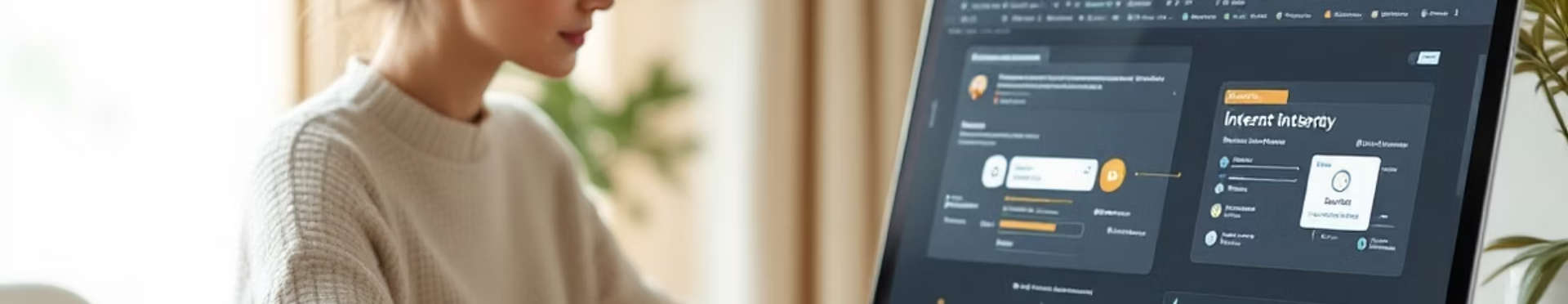 ปัญหาการเชื่อมต่ออินเทอร์เน็ต
1
2
ตรวจสอบสายเคเบิลและเราเตอร์
ใช้ Windows Network Troubleshooter
เชื่อมต่อสายอย่างถูกต้องและรีสตาร์ทเราเตอร์
เครื่องมือช่วยแก้ปัญหาเครือข่ายอัตโนมัติ
3
4
รีเซ็ตการตั้งค่าเครือข่าย
ตรวจสอบไฟร์วอลล์
คืนค่าการตั้งค่าให้เป็นค่าเริ่มต้น
ให้แน่ใจว่าไฟร์วอลล์ไม่บล็อกการเชื่อมต่อ
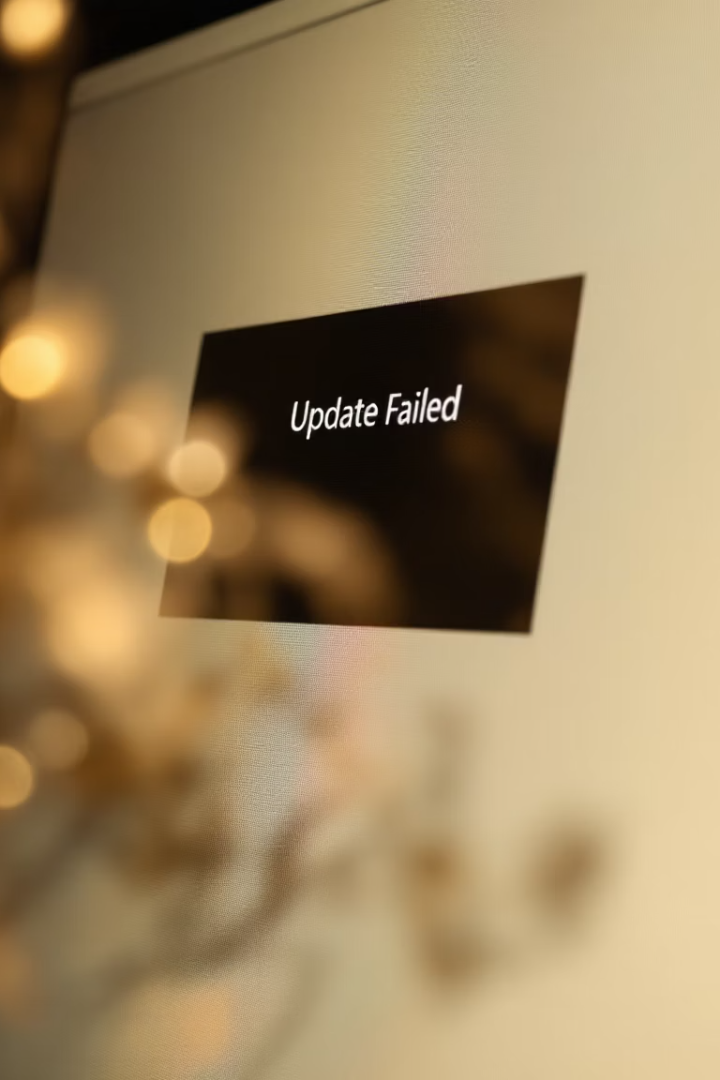 Windows Update ล้มเหลว
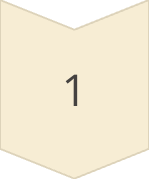 ตรวจสอบพื้นที่ดิสก์
มีพื้นที่ว่างพอสำหรับอัปเดตหรือไม่
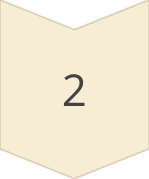 ใช้ Windows Update Troubleshooter
แก้ไขปัญหาการอัปเดตอัตโนมัติ
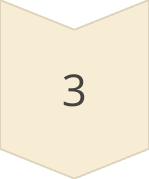 ดาวน์โหลดและติดตั้งด้วยตนเอง
ติดตั้งแพตช์จากเว็บไซต์ Microsoft
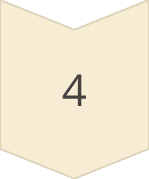 รีเซ็ตองค์ประกอบ Windows Update
เริ่มบริการอัปเดตใหม่ทั้งหมด
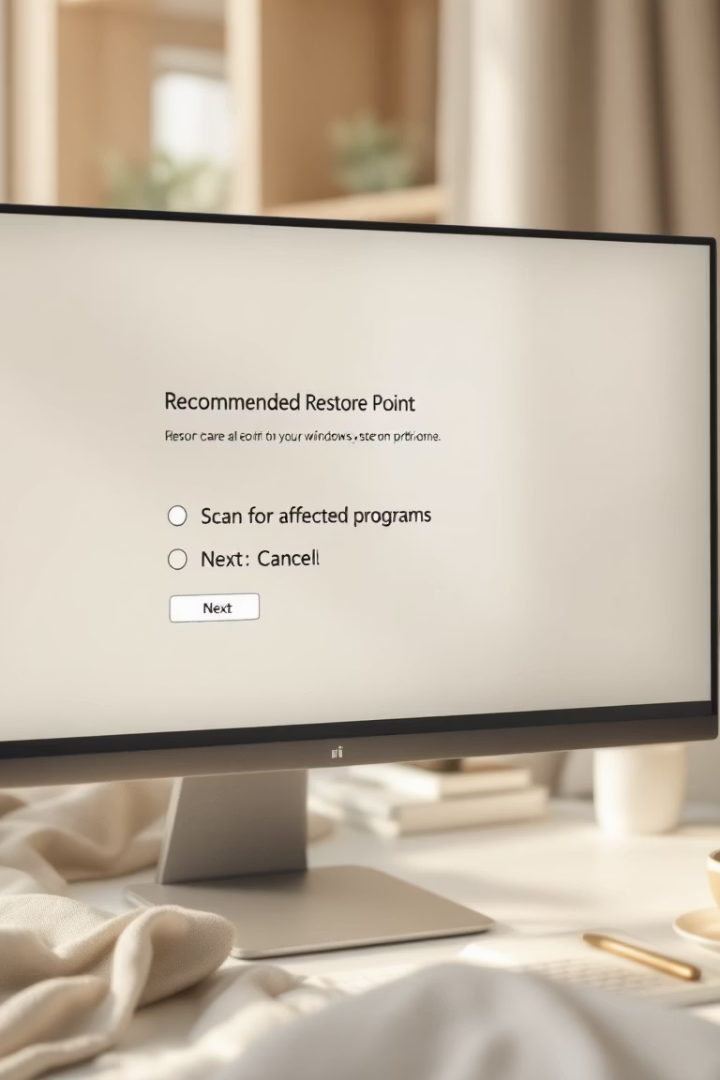 การคืนค่าระบบ (System Restore)
ใช้ System Restore
การสร้างจุดคืนค่า
คืนค่าสู่สถานะก่อนหน้าเพื่อลดปัญหา
ตั้งค่าจุดเพื่อใช้ย้อนคืนระบบ
ข้อควรระวัง
สำรองข้อมูลก่อนใช้ System Restore
การป้องกันและบำรุงรักษา
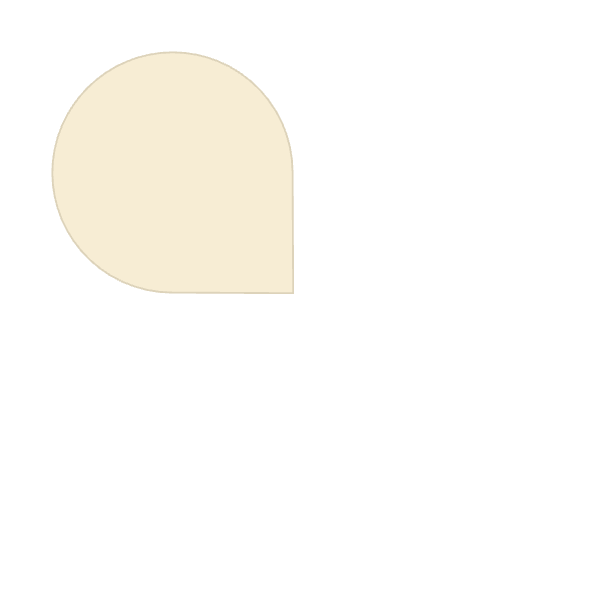 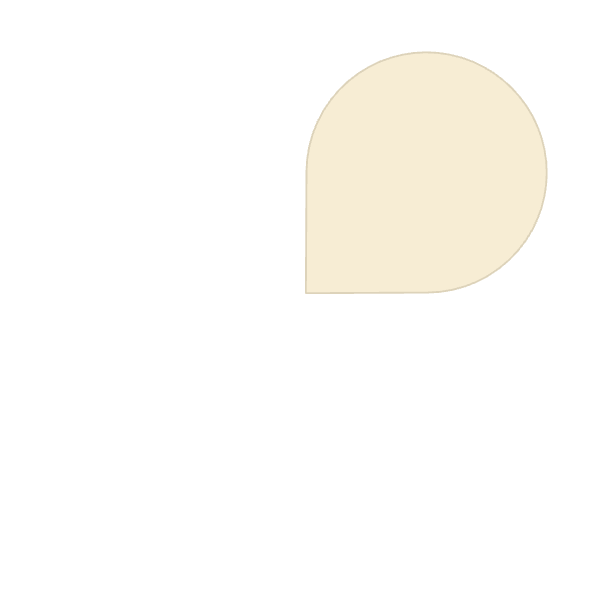 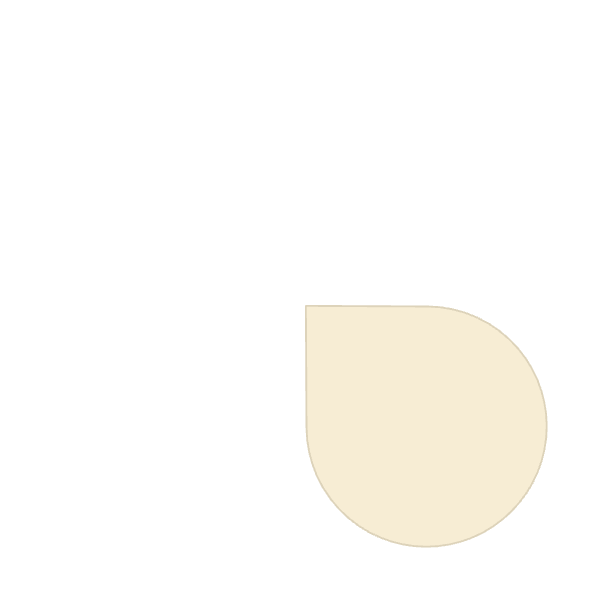 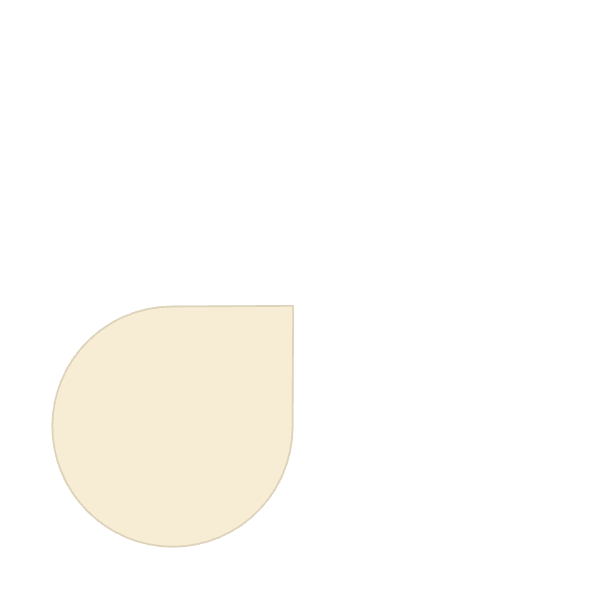 สแกนไวรัสและมัลแวร์
อัปเดต Windows และไดรเวอร์
ตรวจสอบและกำจัดภัยคุกคาม
รักษาความปลอดภัยและประสิทธิภาพ
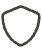 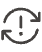 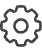 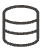 ตรวจสอบฮาร์ดแวร์
สำรองข้อมูล
ทดสอบส่วนประกอบเพื่อป้องกันความเสียหาย
เก็บข้อมูลสำคัญอย่างสม่ำเสมอ
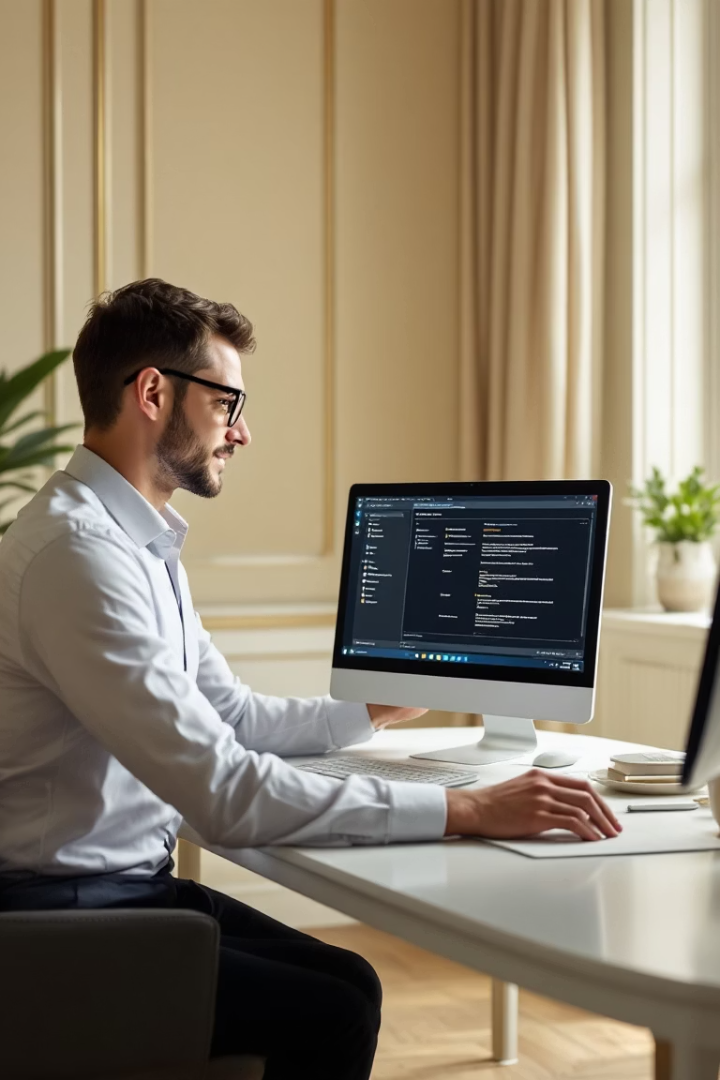 สรุปและคำแนะนำเพิ่มเติม
สรุปแก้ไขปัญหา
ขั้นตอนเข้าใจง่ายและแก้ไขได้จริง
แหล่งข้อมูลเพิ่มเติม
เว็บไซต์ Microsoft และฟอรั่มช่วยเหลือ
คำถามและคำตอบ
เปิดโอกาสพูดคุยและแลกเปลี่ยนความคิดเห็น